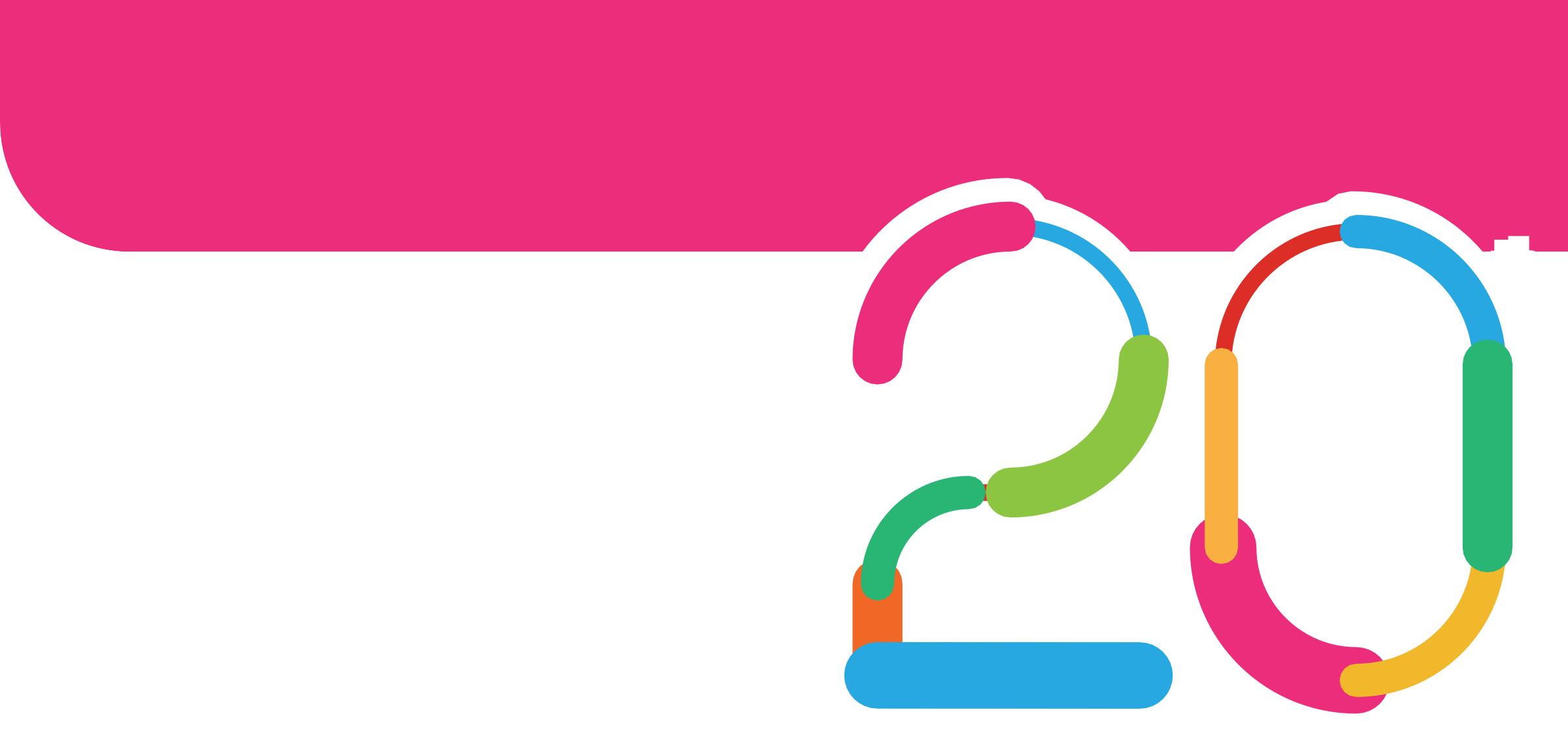 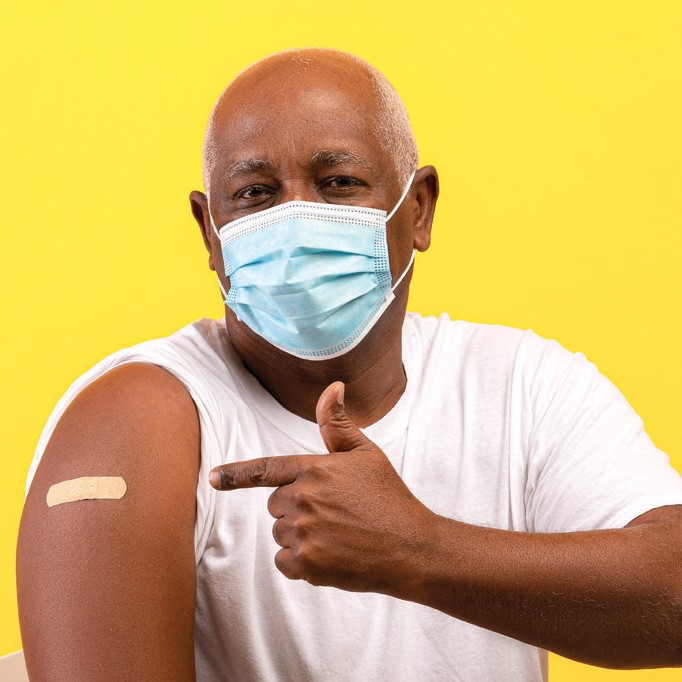 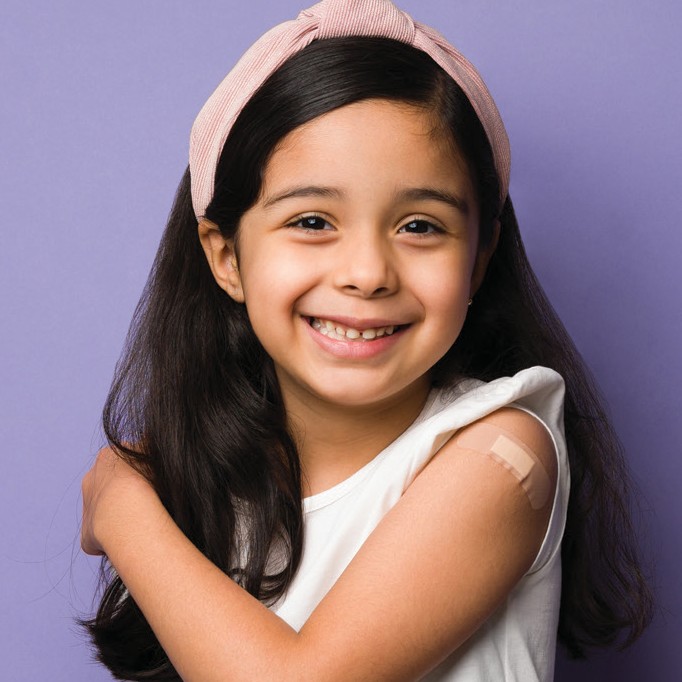 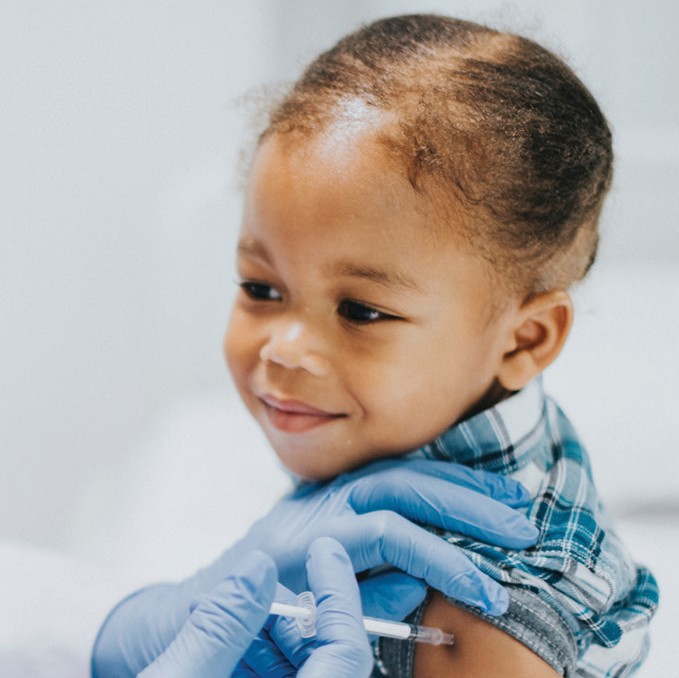 Are you fully vaccinated?
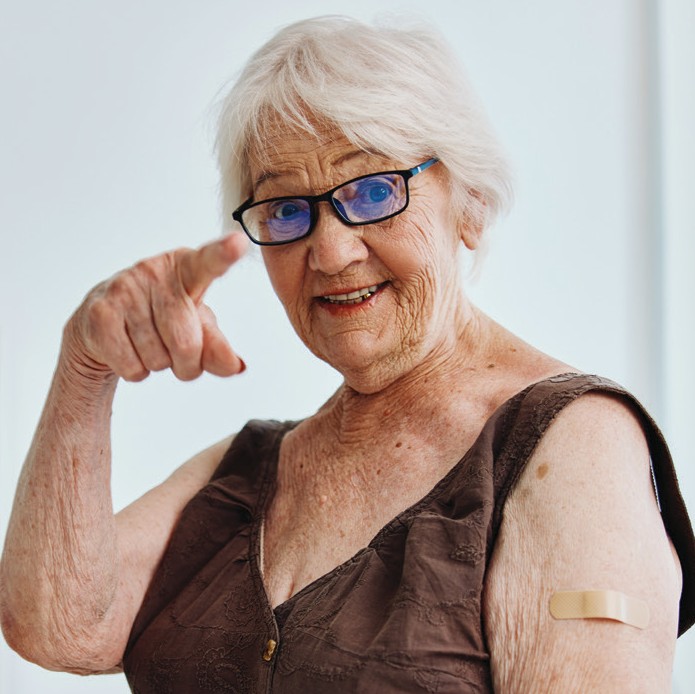 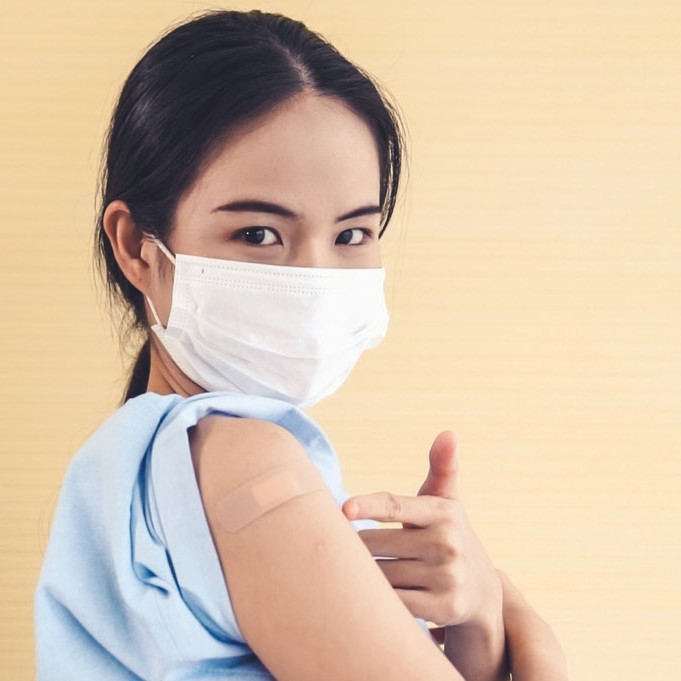 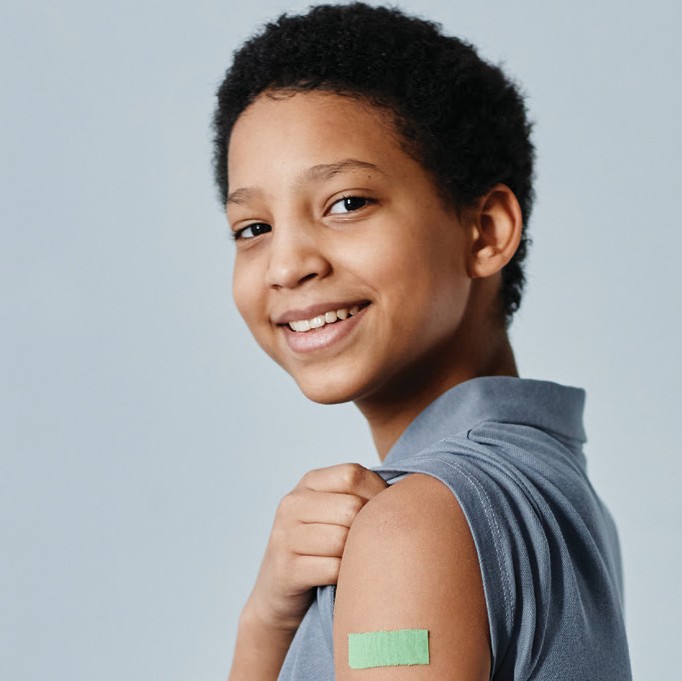 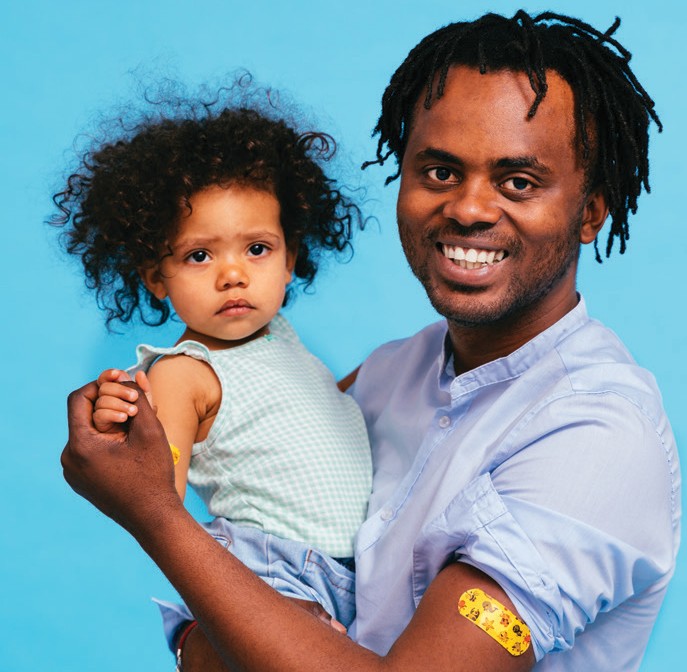 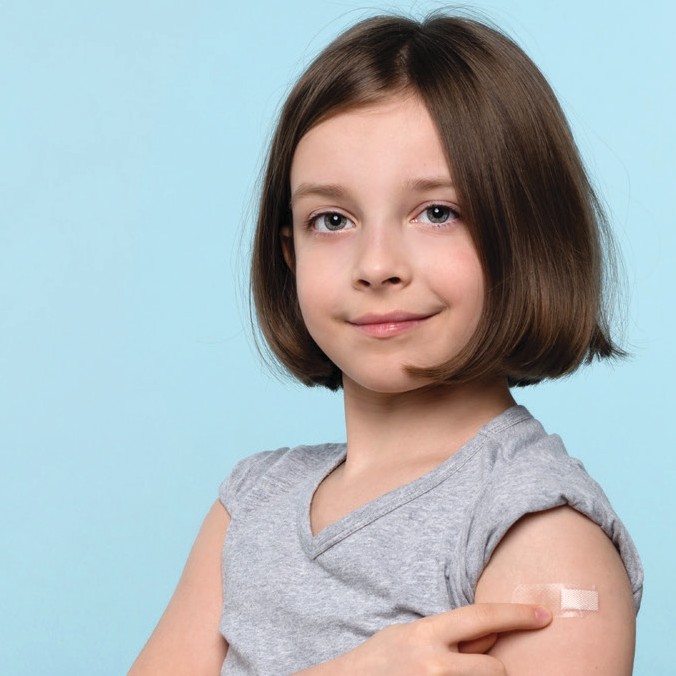 th
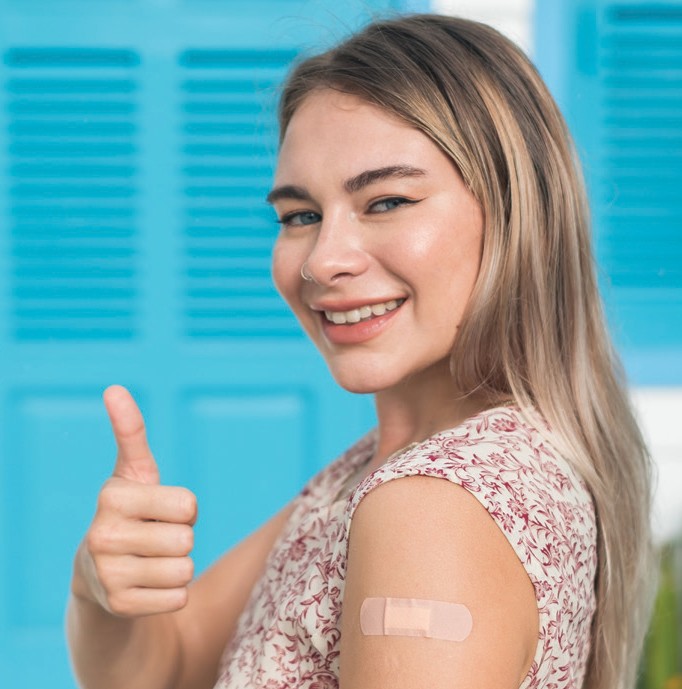 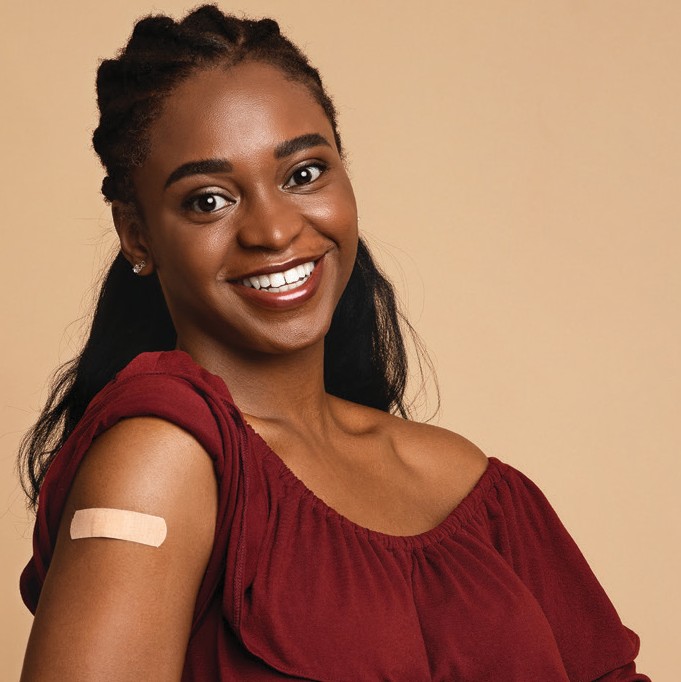 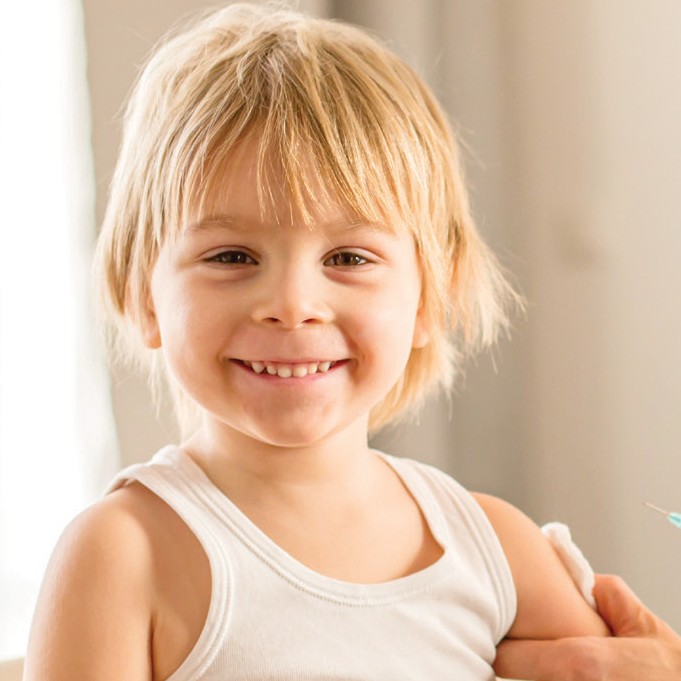 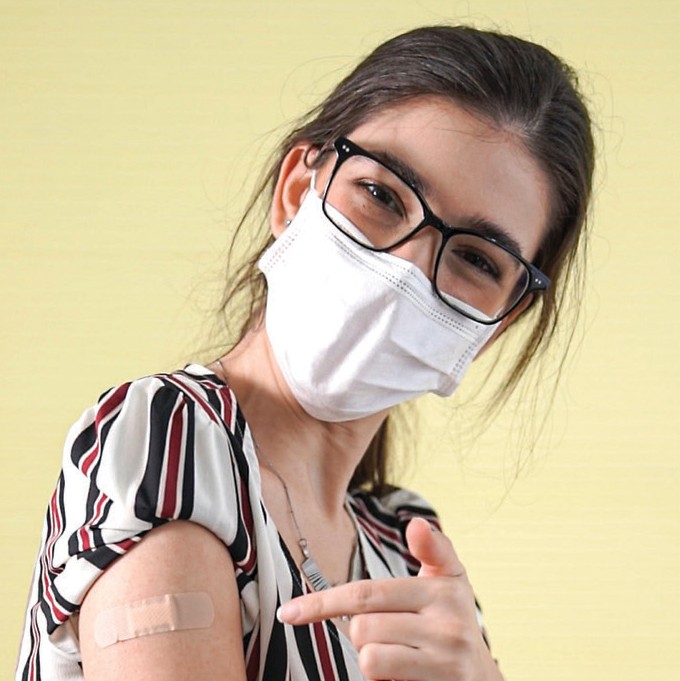 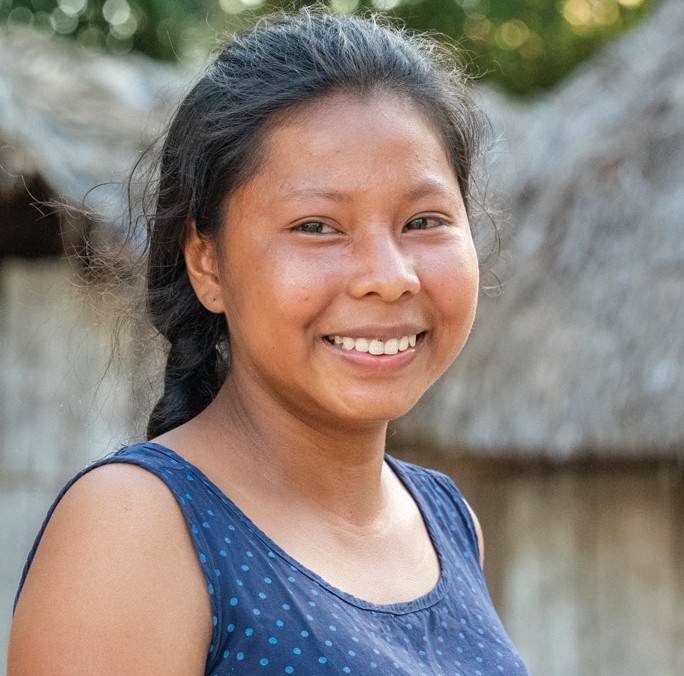 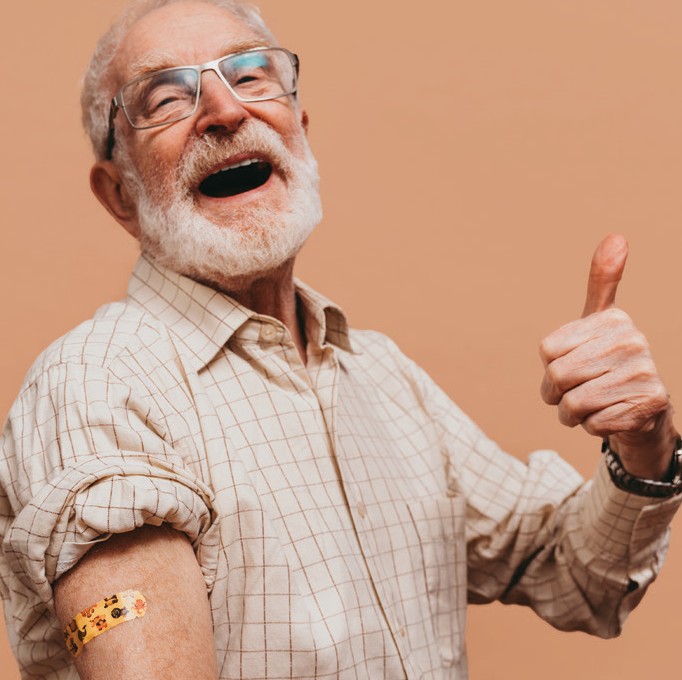 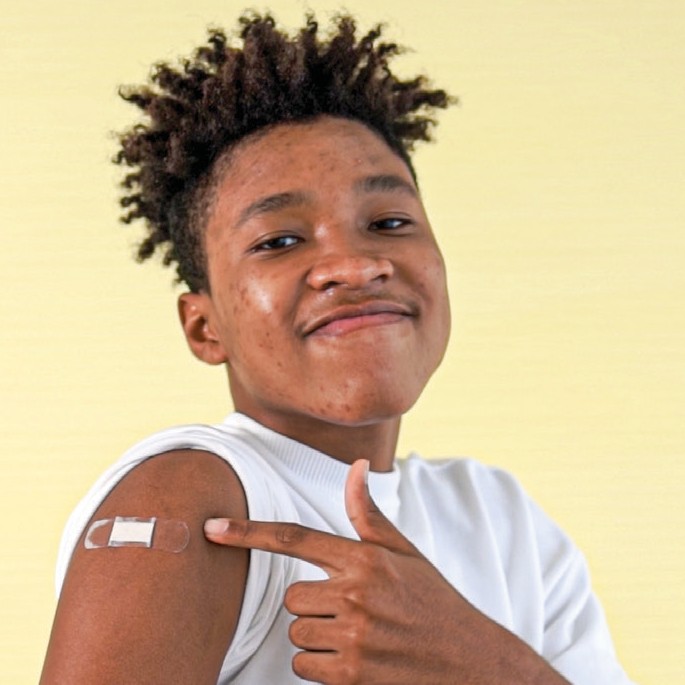 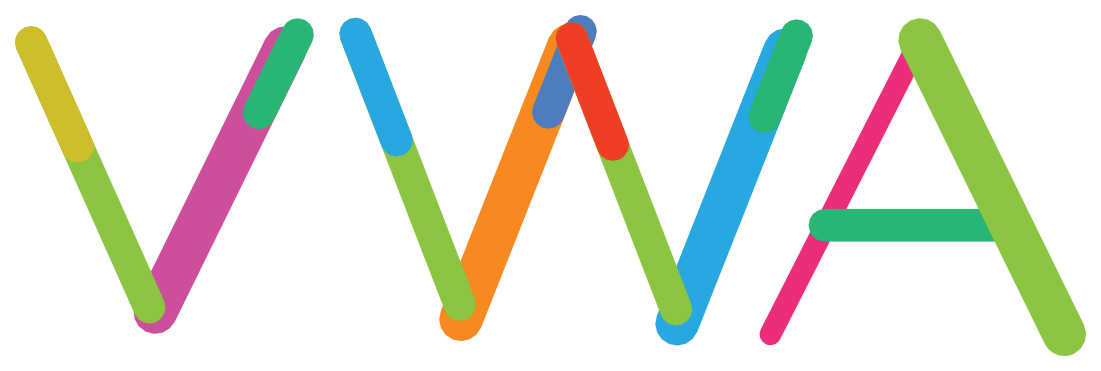 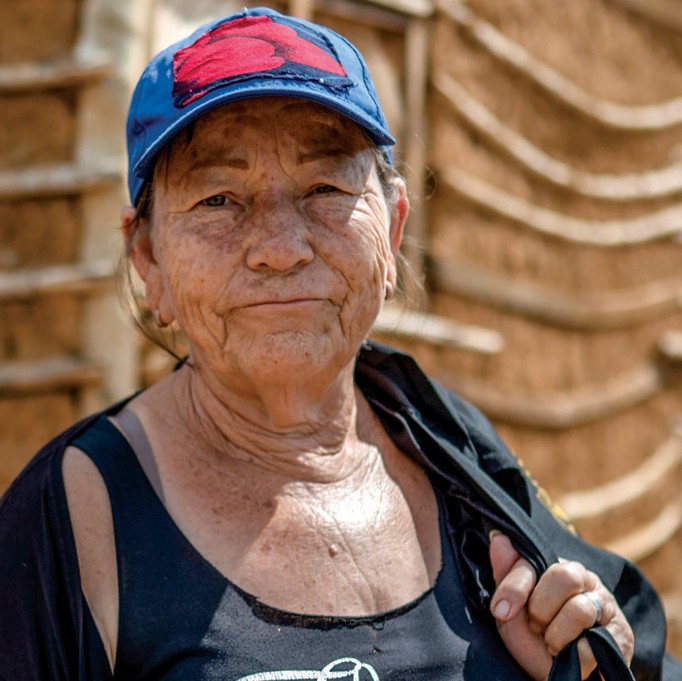 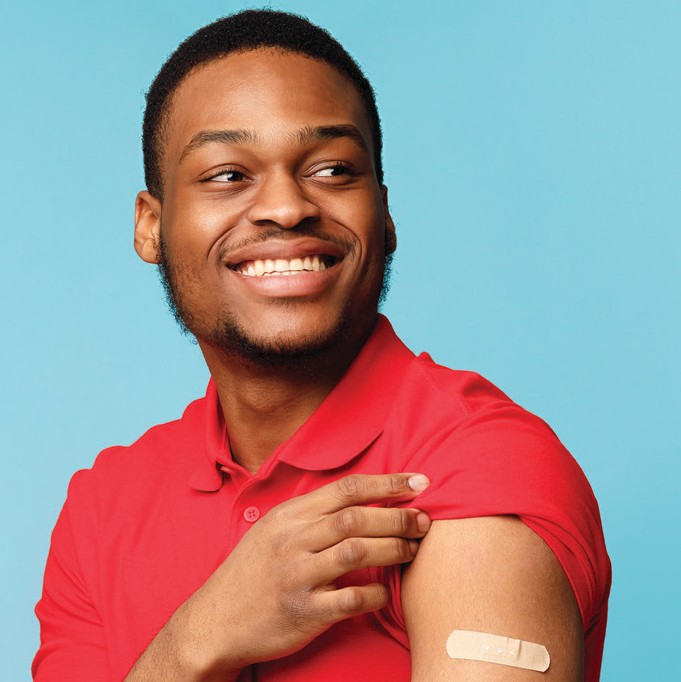 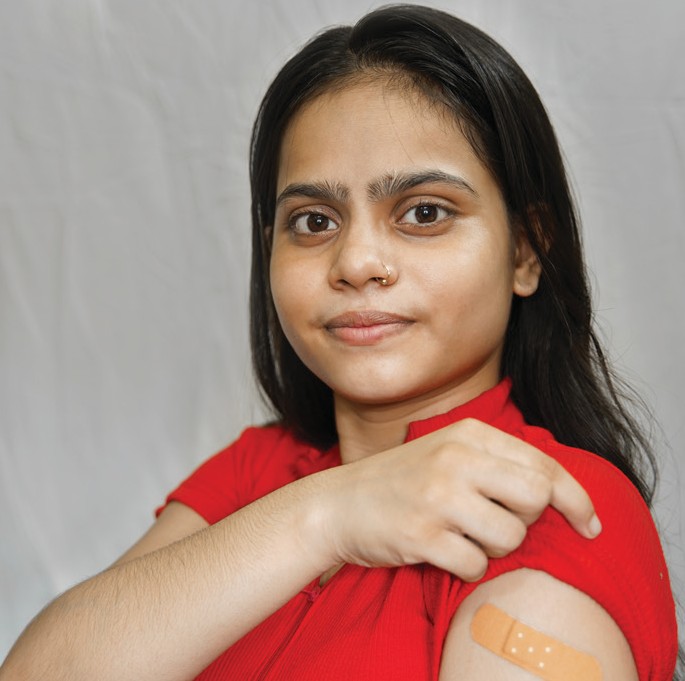 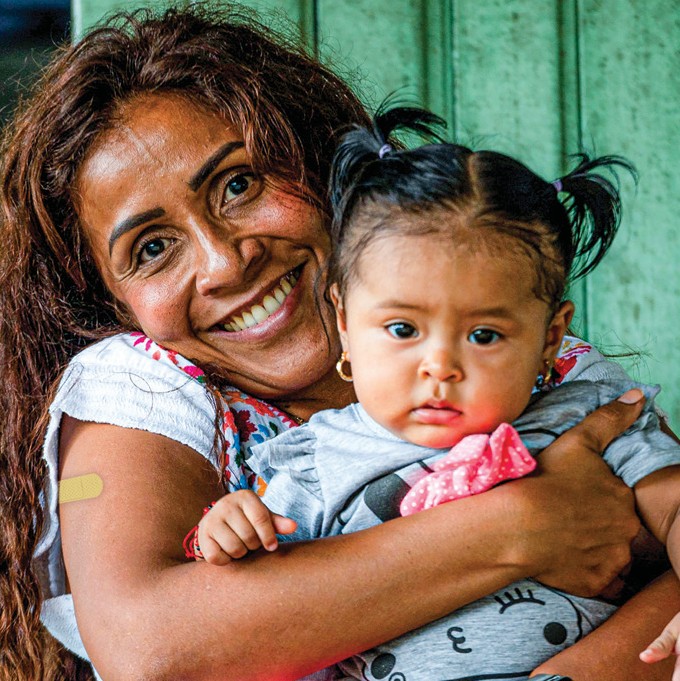 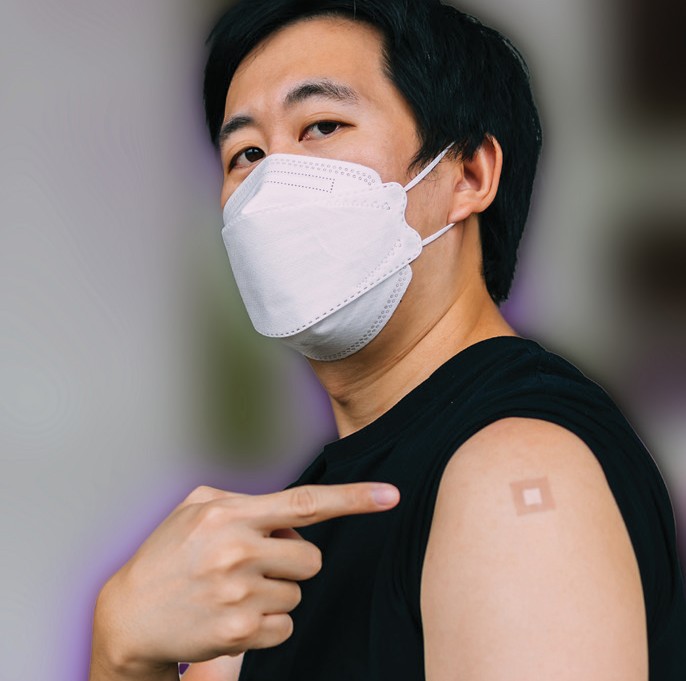 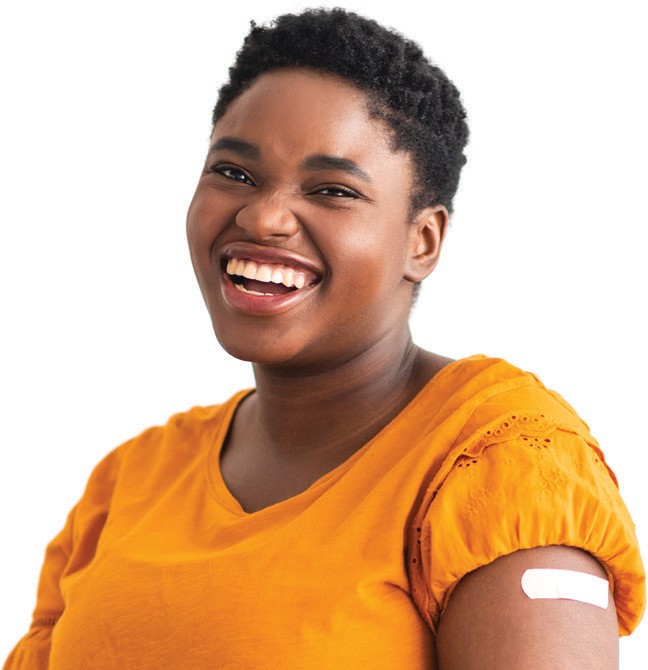 Vaccination Week in the Americas
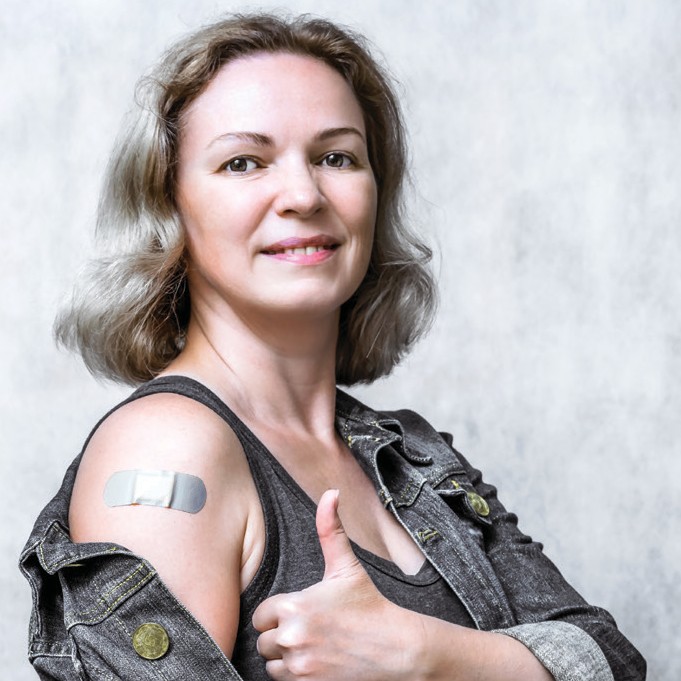 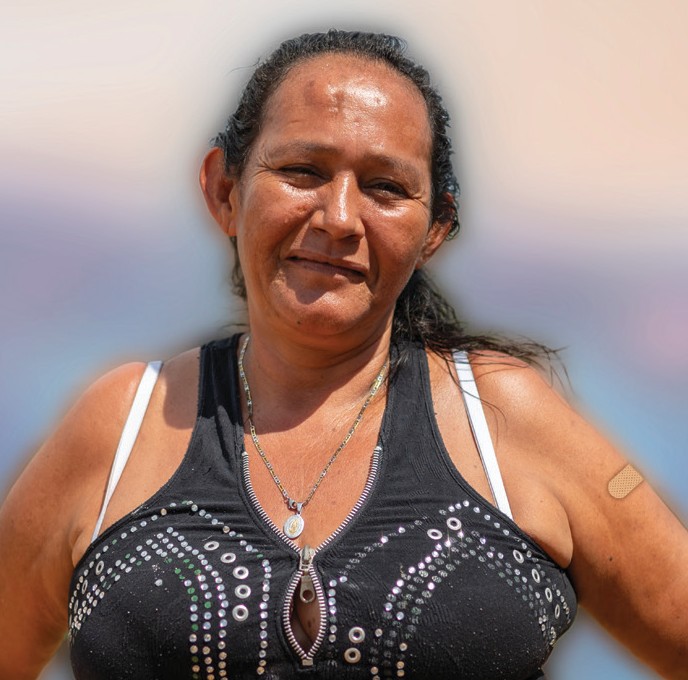 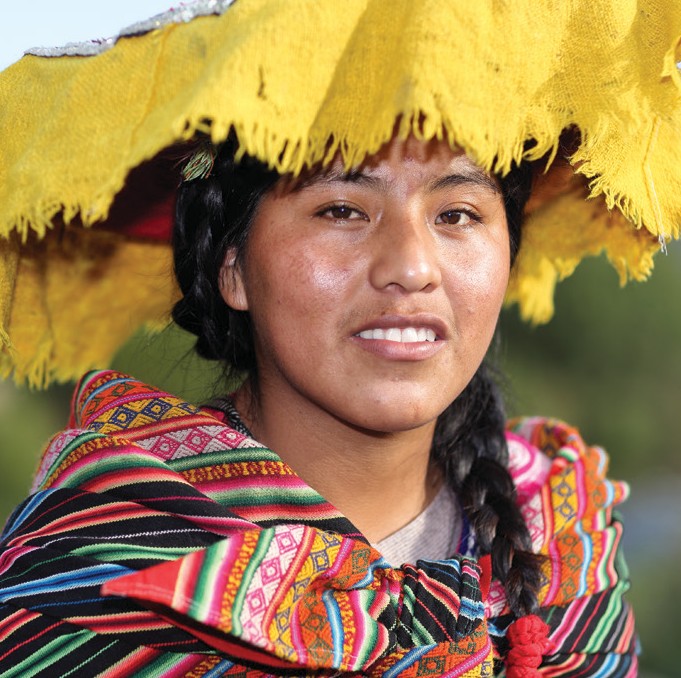 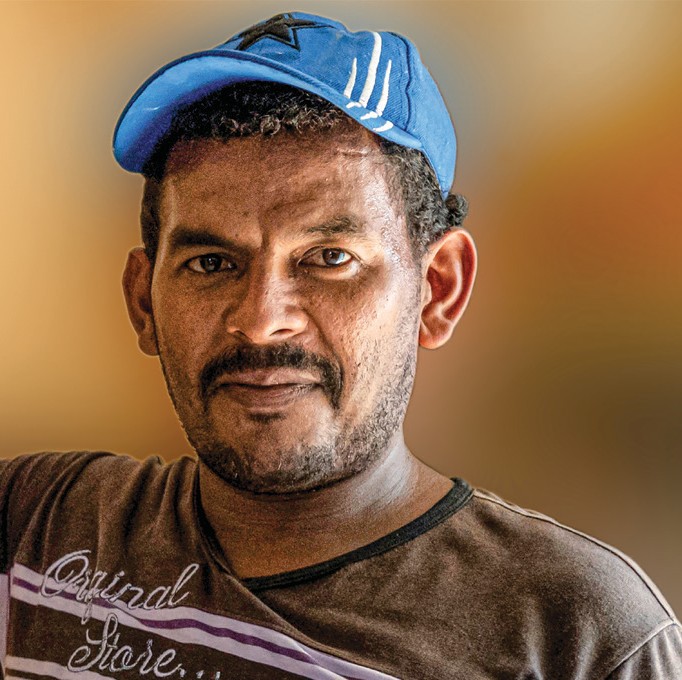 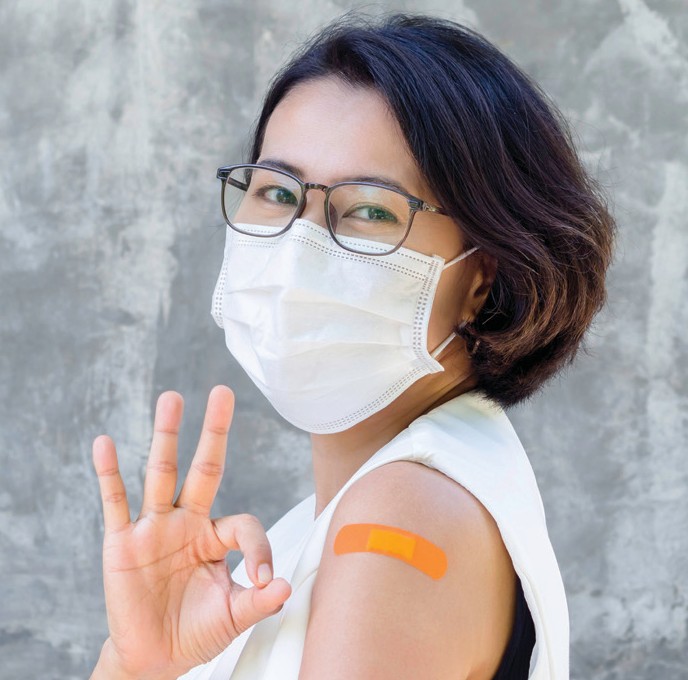 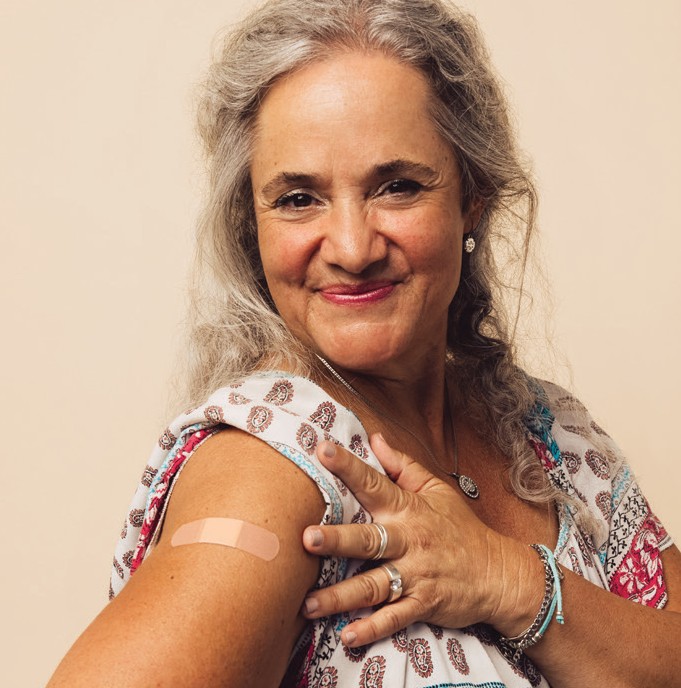 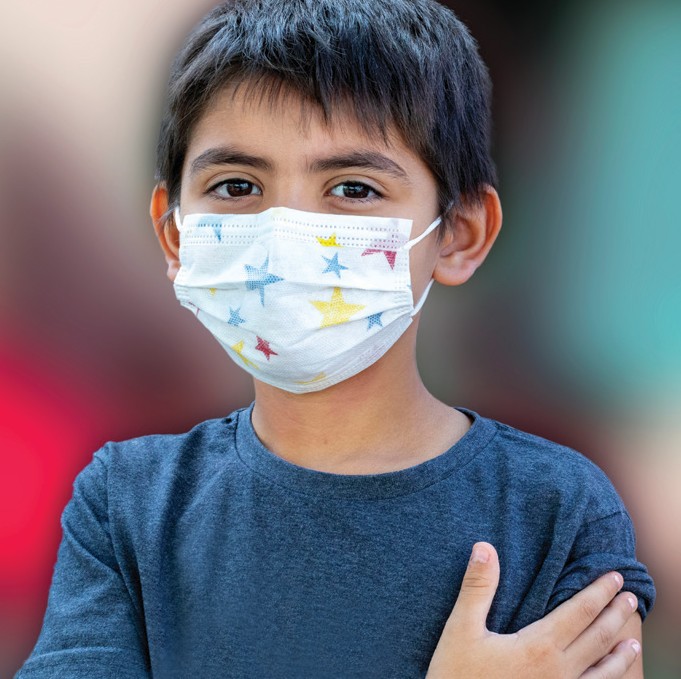 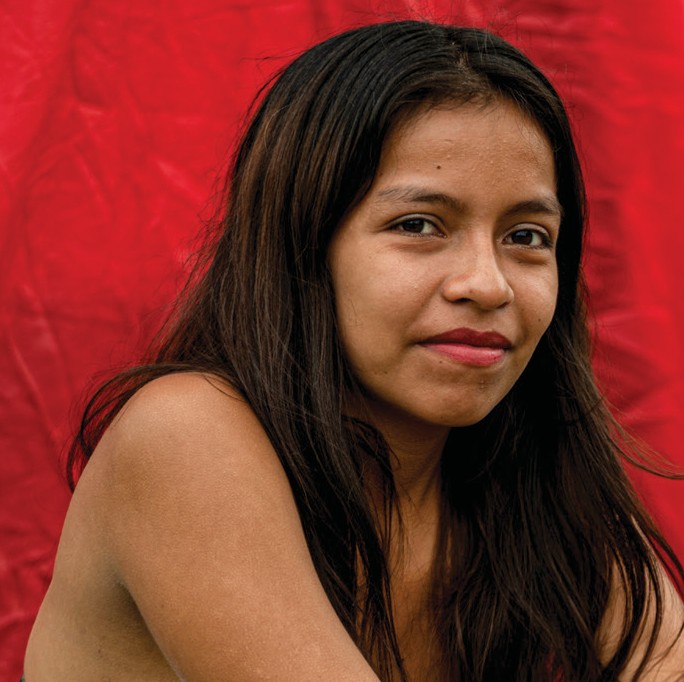 www.paho.org
#GetAllYourShots
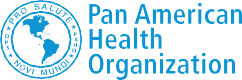 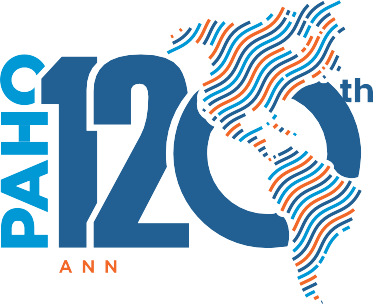 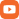 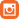 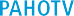 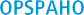 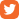 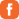 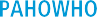 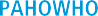 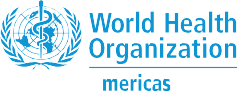 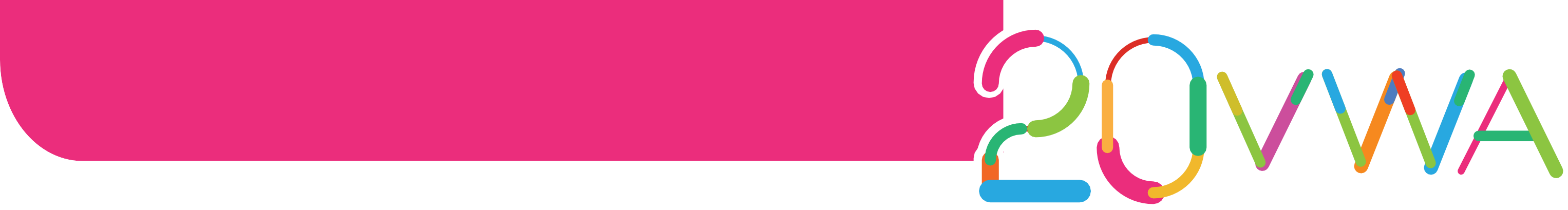 Are you fully vaccinated?
th
Vaccination Week in the Americas
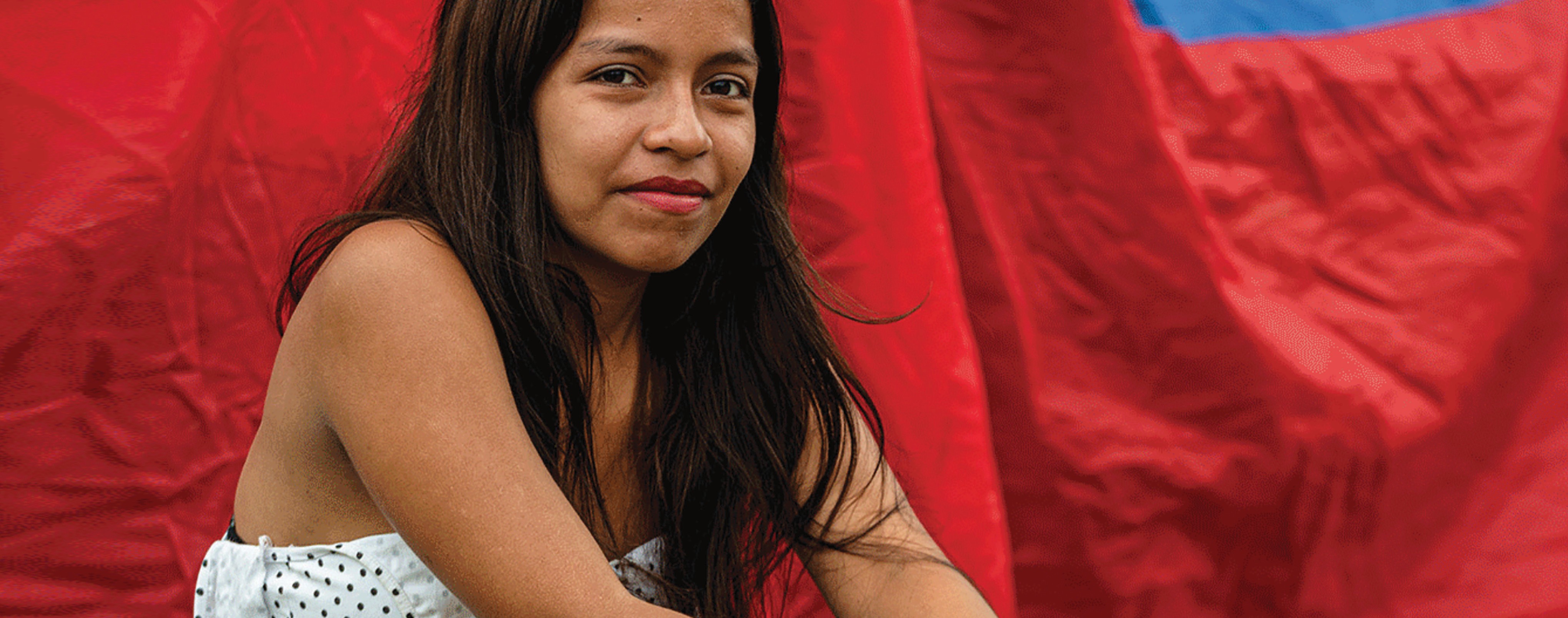 #GetAllYourShots
Title: Short, to the point andno more than 2 or 3 lines no more than 2 or 3 lines
www.paho.org
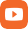 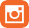 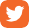 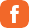 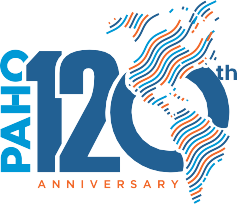 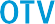 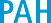 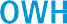 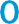 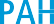 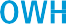 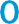 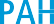 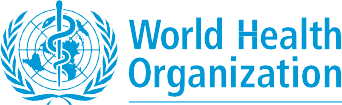 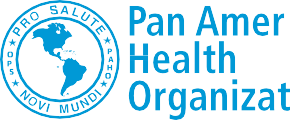 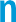 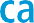 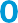 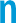 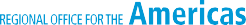 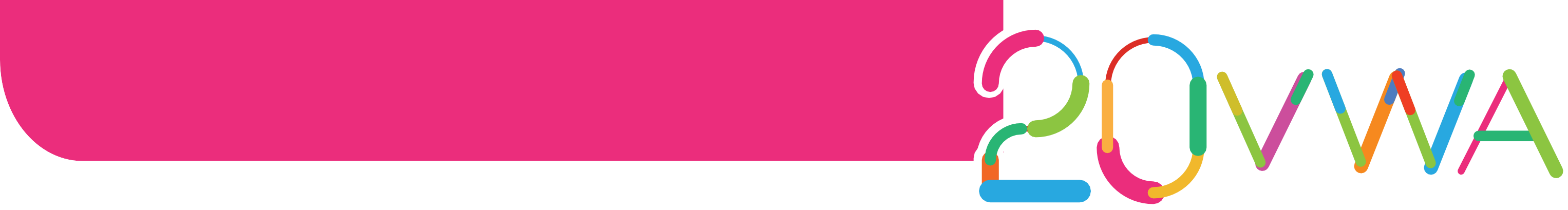 Are you fully vaccinated?
th
Vaccination Week in the Americas
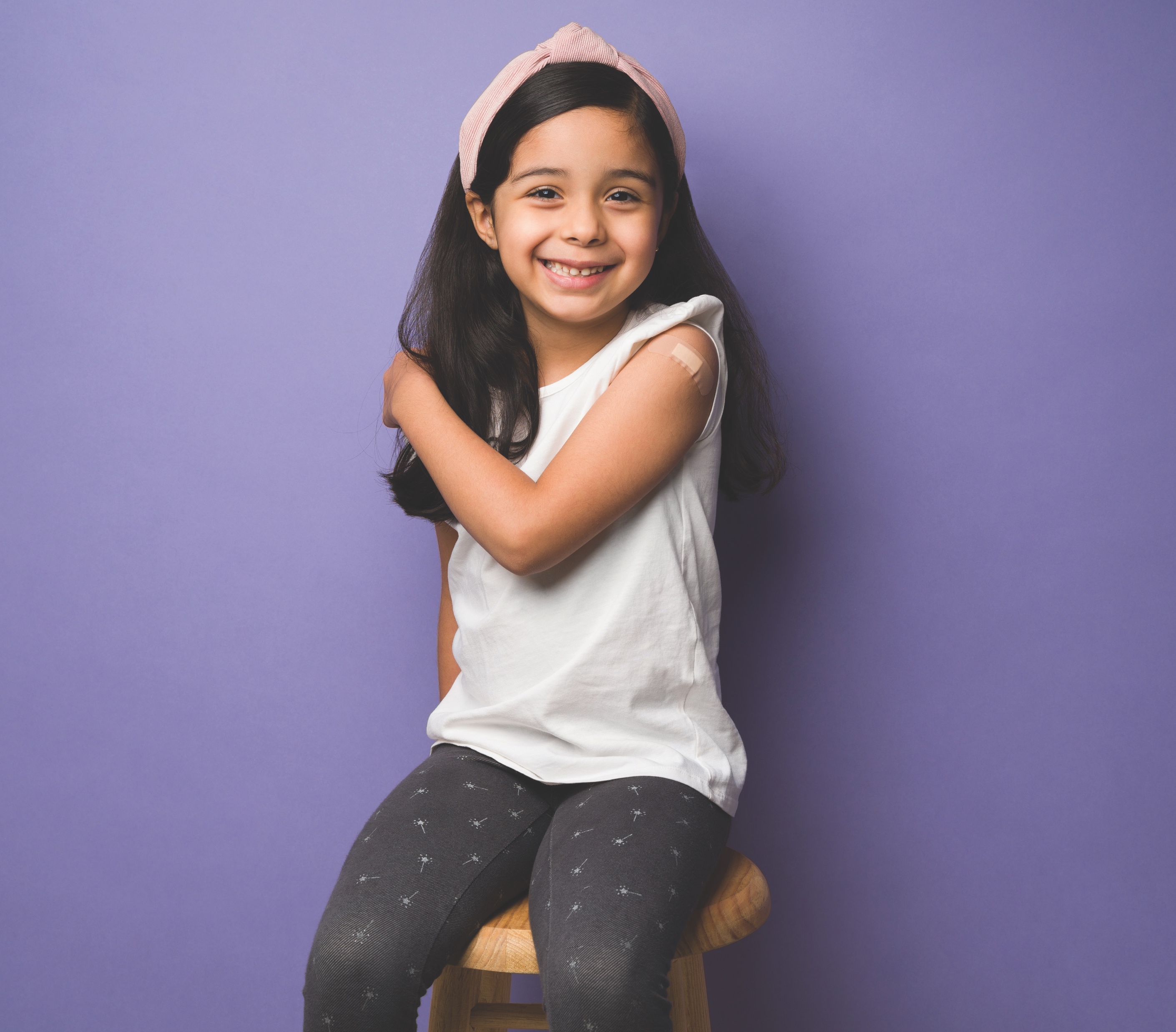 #GetAllYourShots
Title: Short, to the point andno more than 2 or 3 lines no more than 2 or 3 lines
www.paho.org
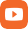 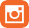 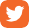 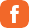 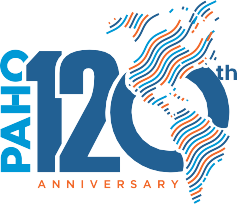 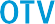 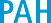 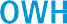 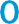 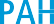 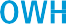 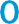 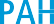 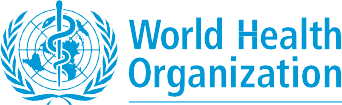 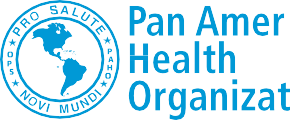 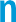 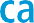 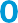 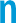 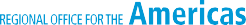 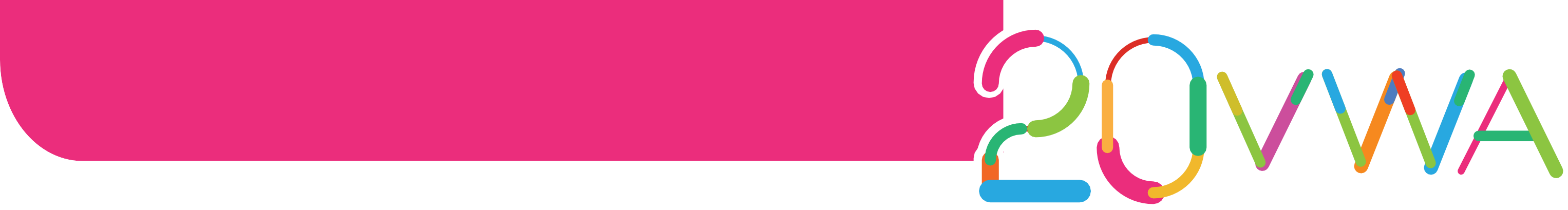 Are you fully vaccinated?
th
Vaccination Week in the Americas
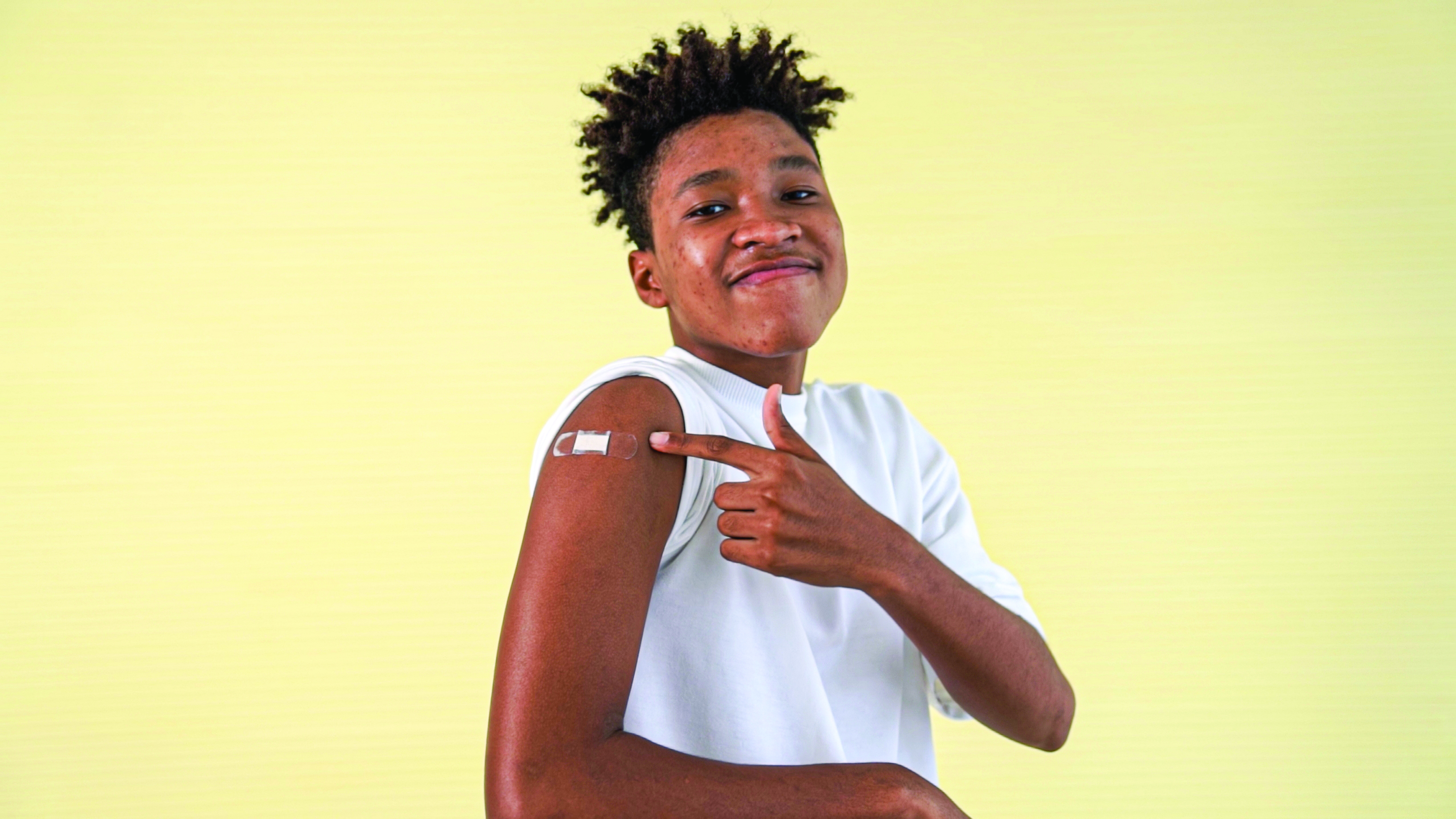 #GetAllYourShots
Title: Short, to the point andno more than 2 or 3 lines no more than 2 or 3 lines
www.paho.org
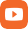 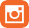 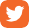 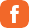 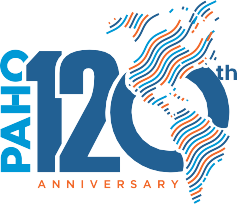 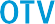 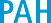 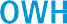 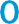 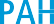 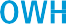 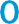 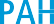 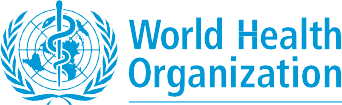 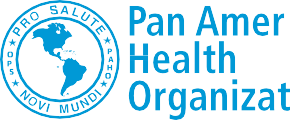 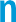 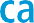 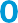 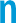 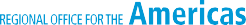